SOCIALINĖS APSAUGOS EKONOMIKA
Kitos socialinio draudimo rūšys



Prof. T.Medaiskis
2023
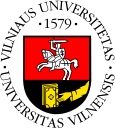 SOCIALINĖS APSAUGOS EKONOMIKA
Ligos socialinis draudimas
Motinystės socialinis draudimas
Ligos ir motinystės draudimų paskirtis
Ligos ir motinystės draudimų paskirtis – mokėti apdraustiems asmenims išmokas, pakeičiančias uždarbį, prarastą arba negautą dėl ligos, reabilitacijos ar motinystės (tėvystės) pareigų vykdymo.

Ligos ir motinystės socialinio draudimo įstatymo 2 str.:  Iš ligos socialinio draudimo lėšų kompensuojamos apdraustiems asmenims dėl jų pačių ar jų šeimos narių arba budinčio globotojo, globėjo, rūpintojo arba vaiką ar neįgalų asmenį, [...] laikinai prižiūrinčio asmens[...} ar dėl dalyvavimo profesinės reabilitacijos programoje negautos pajamos arba jų dalis;

iš motinystės socialinio draudimo lėšų kompensuojamos  apdraustiems asmenims dėl motinystės, tėvystės ar vaiko priežiūros prarastos pajamos ar jų dalis.
Ligos ir motinystės draudimais apdrausti asmenys
Dirbantieji, gaunantys reguliarų atlyginimą
Asmenys, dirbantys pagal darbo sutartis
Asmenys, atlygintinai einantys narystės pagrindu renkamąsias ar skiriamąsias pareigas.
Asmenys, susiję su draudėju darbo santykiais (..) tuo pačiu metu iš šio draudėjo gaunantys pajamas iš sporto veiklos ar atlikėjo veiklos arba pagal autorines sutartis.
Valstybės politikai, teisėjai, valstybės pareigūnai, valstybės tarnautojai, į tarptautines institucijas deleguoti asmenys, gaunantys darbo užmokestį Seimo, Seimo Pirmininko, Prezidento ar Ministro Pirmininko skiriami į pareigas asmenys.
Vidaus tarnybos sistemos pareigūnai, Kalėjimų departamento bei jam pavaldžių įstaigų pareigūnai.
Krašto apsaugos sistemos profesinės karo tarnybos kariai, taip pat kariai savanoriai.
Ligos ir motinystės draudimais apdrausti asmenys
Kiti – besiverčiantys individualia veikla ar ne
Ūkininkai ir jų partneriai, šeimynos dalyviai ir asmenys, kurie verčiasi individualia veikla.
Meno kūrėjo statusą turintys darbingo amžiaus asmenys, jeigu jų draudžiamųjų pajamų suma mažesnė už 12 MMA.
Asmenys, gaunantys pajamas pagal autorines sutartis iš draudėjo – Lietuvos vieneto, bet nesiverčia individualia veikla.
Asmenys, gaunantys pajamas iš sporto veiklos ar atlikėjo veiklos, iš draudėjo –  Lietuvos vieneto, su kuriuo jie nesusiję darbo santykiais, bet nesiverčia individualia veikla. 
Asmenys, gaunantys pajamas iš sporto ar atlikėjo veiklos arba pagal autorines sutartis, laikomi apdraustaisiais nuo valstybinio socialinio draudimo pradžios datos iki draudžiamojo įvykio dienos, jeigu per šį laikotarpį buvo sumokėtos valstybinio socialinio draudimo įmokos nuo pajamų sumos, ne mažesnės kaip šio laikotarpio minimaliųjų mėnesinių algų suma. Nurodyti asmenys apdraustaisiais laikomi ne ilgesnį kaip 24 mėnesių laikotarpį nuo valstybinio socialinio draudimo pradžios datos. 
https://www.sodra.lt/lt/imokos
Kiti – valstybės draudžiami
Valstybės deleguotų į užsienį asmenų sutuoktiniai (tik motinystės draudimu)
Privalomosios pradinės karo tarnybos kariai ir asmenys, atliekantys alternatyviąją krašto apsaugos tarnybą (tik motinystės draudimu).
Ligos ir motinystės draudimų išmokų rūšys
Ligos išmokos (sickness benefit).
Profesinės reabilitacijos išmokos (professional rehabilitation benefit).
Motinystės išmokos (maternity leave benefit).
Tėvystės išmokos (paternity leave benefit).
Vaiko priežiūros išmokos (parental leave / home care benefit).
Anksčiau vadinta „pašalpomis” – socialiniam draudimui netinkamas terminas. Todėl pervadintos išmokomis.
Ligos išmokos: mokėjimo atvejai
Susirgus (tapus laikinai nedarbingu) ir praradus pajamas pačiam apdraustajam (kai kuriems ir nepraradus pajamų).
 Sergantiems šeimos nariams slaugyti.
 Nušalintiems nuo darbo dėl užkrečiamųjų ligų protrūkių arba epidemijų, taip pat esantiems privalomoje izoliacijoje be galimybės dirbti nuotoliniu būdu.
 Ortopedinio gydymo ar protezavimo metu.
 Vaikų priežiūrai, kai vaikų įstaigose nustatytas infekcijų plitimą ribojantis režimas, taip pat izoliacijoje esančio vaiko priežiūrai.
Vaikų priežiūrai, kai kitas vaiko priežiūros atostogose esantis asmuo negali to vaiko prižiūrėti.
Tapus laikinai nedarbingiems dėl audinių, ląstelių ar organų paėmimo transplantacijai donorystės tikslu.
Teisė gauti ligos išmoką
Apdraustas asmuo turi teisę gauti ligos išmoką, jei
yra apdraustas ligos socialiniu draudimu ir tampa laikinai nedarbingu dėl ko praranda darbo pajamas (ūkininkui ir kt. „praranda“ netaikoma)
turi ne mažesnį kaip 3 mėnesių per paskutinius 12 mėnesių arba 6 mėnesius per paskutinius 24 mėnesius ligos socialinio draudimo stažą.

Stažas - laikotarpiai, per kuriuos mokamos arba pagal įstatymus turėjo būti mokamos valstybinio socialinio draudimo įmokos ligos socialiniam draudimui ir (ar) socialinio draudimo išmokų gavimo laikotarpiai

Stažo nereikalaujama iki 26 metų, jei iki susirgimo mokėsi, pradėjo dirbti ir nespėjo "uždirbti" 3 mėnesių.
Ligos išmokos mokėjimo trukmė
Išmoka mokama nuo trečios nedarbingumo dienos (kai yra darbdavys) iki darbingumo atstatymo arba dalyvavimo profesinio reabilitacijoje pradžios arba negalios pripažinimo. Nušalintiems dėl karantino – visą nušalinimo nuo darbo laikotarpį iki karantino pabaigos.
	Netekto darbingumo pensijų gavėjams – ne daugiau 90 dienų per kalendorinius metus
Pirmas dvi dienas (išskyrus slaugos atvejus) turi mokėti darbdavys iš savo lėšų (jei jis yra).
Ar reikalingas “darbdavio laikotarpis”, ypač kai draudimo įmoką dabar moka pats apdraustasis?
Slaugos atveju nustatomas fiksuotas mokėjimo laikotarpis – 7, 14 dienų arba net 120-180 dienų sunkiais atvejais.
Kompensuojamas uždarbis ligos išmokai
Išmokos dydis sudaro nustatytą procentą nuo kompensuojamo uždarbio. Kompensuojamas uždarbis (KU) ligos draudimo išmokoms apskaičiuojamas pagal turėtas draudžiamąsias pajamas už tris kalendorinius mėnesius, buvusius iki praeito kalendorinio mėnesio prieš laikinojo nedarbingumo nustatymo pradžios mėnesį ir ribojamas taip: 
0,15VDU ≤ KU ≤ 2VDU
VDU - šalies vidutinis mėnesinis darbo užmokestis, galiojęs užpraeitą ketvirtį iki nedarbingumo atsiradimo mėnesio.
Ligos išmokos dydis
Išmoką nuo trečios dienos sudaro 
62,06% [80%] kompensuojamojo uždarbio (KU); 
77,58% [100%] transplantacijos, donorystės atvejais. 
Keistų tarifų aiškinimas 0,8∙1000 = 0,6206 ∙1289 = 800
Išmoka ne mažesnė kaip 11,64% [15%] užpraeito ketvirčio VDU. 
Darbdavys pirmas dvi dienas moka ne mažiau 62,06% [80%] ir ne daugiau 77,58% [100%] vidutinio uždarbio.
Išmoka slaugant – 65,94% [85%] KU nuo pirmos dienos.

80/1,289 = 62,02; 100/1,289 = 77,58
Profesinės reabilitacijos išmokos
Apdrausti tie patys asmenys, kaip ir ligos išmokoms.	
Mokama apdraustajam, kuris turi ligos draudimo reikalaujamą draudimo laikotarpį, dalyvauja profesinės reabilitacijos programoje ir dėl to negauna darbo pajamų.
Mokama nuo pirmosios dalyvavimo profesinės reabilitacijos programoje dienos, kol asmuo taps darbingu arba bus pripažintas nedarbingu ar iš dalies darbingu, bet ne ilgiau kaip 180 kalendorinių dienų. 
Išmokos dydis: 65,94% (85%) gavėjo kompensuojamojo uždarbio, bet ne mažiau kaip profesinės reabilitacijos programos pradžioje galiojusių dviejų valstybinių socialinio draudimo bazinių pensijų suma. 
	Mokama ir neapdraustam asmeniui iš valstybės biudžeto lėšų
Kompensuojamas uždarbis motinystės, tėvystės ir vaiko priežiūros išmokoms
Kompensuojamasis uždarbis, pagal kurį nustatomas motinystės, tėvystės ir vaiko priežiūros išmokų dydis, yra apskaičiuojamas pagal apdraustojo asmens draudžiamąsias pajamas, turėtas per paeiliui einančius 12 kalendorinių mėnesių, buvusių iki praeito kalendorinio mėnesio prieš teisės gauti motinystės, tėvystės ar vaiko priežiūros išmoką atsiradimo mėnesį. 
Maksimalus kompensuojamasis uždarbis tėvystės ir vaiko priežiūros išmokoms apskaičiuoti negali viršyti dviejų šalies vidutinių mėnesinių darbo užmokesčių, galiojusių užpraeitą ketvirtį iki teisės gauti tėvystės ar vaiko priežiūros išmoką atsiradimo dienos, dydžio. 
Kompensuojamasis uždarbis motinystės išmokoms apskaičiuoti negali viršyti atitinkamų kalendorinių metų socialinio draudimo įmokų bazės, [5 VDU] galiojančios laikotarpiu, už kurį skaičiuojamas kompensuojamasis uždarbis.
Motinystės  išmoka: teisė gauti ir dydis
Motinystės išmoka mokama apdraustoms moterims nėštumo ir gimdymo atostogų metu.
Skyrimo sąlygos:
nėštumo ir gimdymo atostogų suteikimas nustatyta tvarka;
motinystės draudimas: 12 mėn. draudimo per paskutinius 24 mėnesius.
Dydis: 77,58% (100%) kompensuojamojo uždarbio. 
Iki 2011-07-01 už dvynukus – dvigubai, trynukus – trigubai.
Motinystės išmoka per mėnesį negali būti mažesnė už 6 bazinės socialinės išmokos dydžius, galiojusius praeitą ketvirtį iki teisės gauti motinystės išmoką atsiradimo dienos.  6BSI = 294 eurų.
Nėščiai moteriai, neturinčiai teisės gauti motinystės draudimo, mokama vienkartinė išmoka nėščiai moteriai pagal Lietuvos Respublikos išmokų vaikams įstatymą.
Motinystės  išmoka: trukmė ir derinimas su pajamomis
Mokėjimo trukmė: 126 (70+56) dienos iki ir po gimdymo (140 sunkaus gimdymo ir ne vieno naujagimio atveju).
Ankstyvo gimdymo atveju taikomos kitokios taisyklės

Jeigu apdraustasis asmuo motinystės išmokos gavimo laikotarpiu turi pajamų, nuo kurių skaičiuojamos motinystės socialinio draudimo įmokos (...) ir jų dydis mažesnis už motinystės išmoką, jam mokamas motinystės išmokos ir jo atitinkamą mėnesį turėtų pajamų ir (ar) išmokų skirtumas.  

Jeigu šių pajamų ir (ar) išmokų dydis yra didesnis už motinystės išmoką arba jai lygus, motinystės išmoka nemokama. Mokant motinystės išmoką, į draudžiamąsias pajamas neįtraukiamos motinystės išmokos mokėjimo metu gautos draudžiamosios pajamos už darbą, atliktą iki pirmosios nėštumo ir gimdymo atostogų dienos.
Tėvystės  išmoka
Teisė gauti: Tėvystės išmoką gali gauti apdraustas motinystės socialiniu draudimu apdraustas vaiko tėvas, kuris
įstatymų nustatyta tvarka yra išleistas tėvystės atostogų ir 
iki pirmosios tėvystės atostogų dienos turi ne trumpesnį kaip 12 mėnesių per paskutinius 24 mėnesius motinystės socialinio draudimo stažą.
Dydis:  77,58% (100%) kompensuojamojo uždarbio.
Tėvystės išmoka per mėnesį negali būti mažesnė už 6 bazinės socialinės išmokos, dydžius, galiojusius praeitą ketvirtį iki teisės gauti išmoką atsiradimo dienos.  6BSI = 294 eurų.
Turint pajamų taikomos tos pat taisyklės kaip ir motinystės išmokai.
Mokėjimo trukmė: Tėvystės atostogų, suteiktų pagal Darbo kodekso 133 straipsnio 1 dalį, laikotarpiu. 
Darbuotojams po vaiko gimimo suteikiamos trisdešimt kalendorinių dienų nepertraukiamos trukmės tėvystės atostogos. Šios atostogos suteikiamos bet kuriuo laikotarpiu nuo vaiko gimimo, iki vaikui sukanka trys mėnesiai.
Vaiko priežiūros išmoka
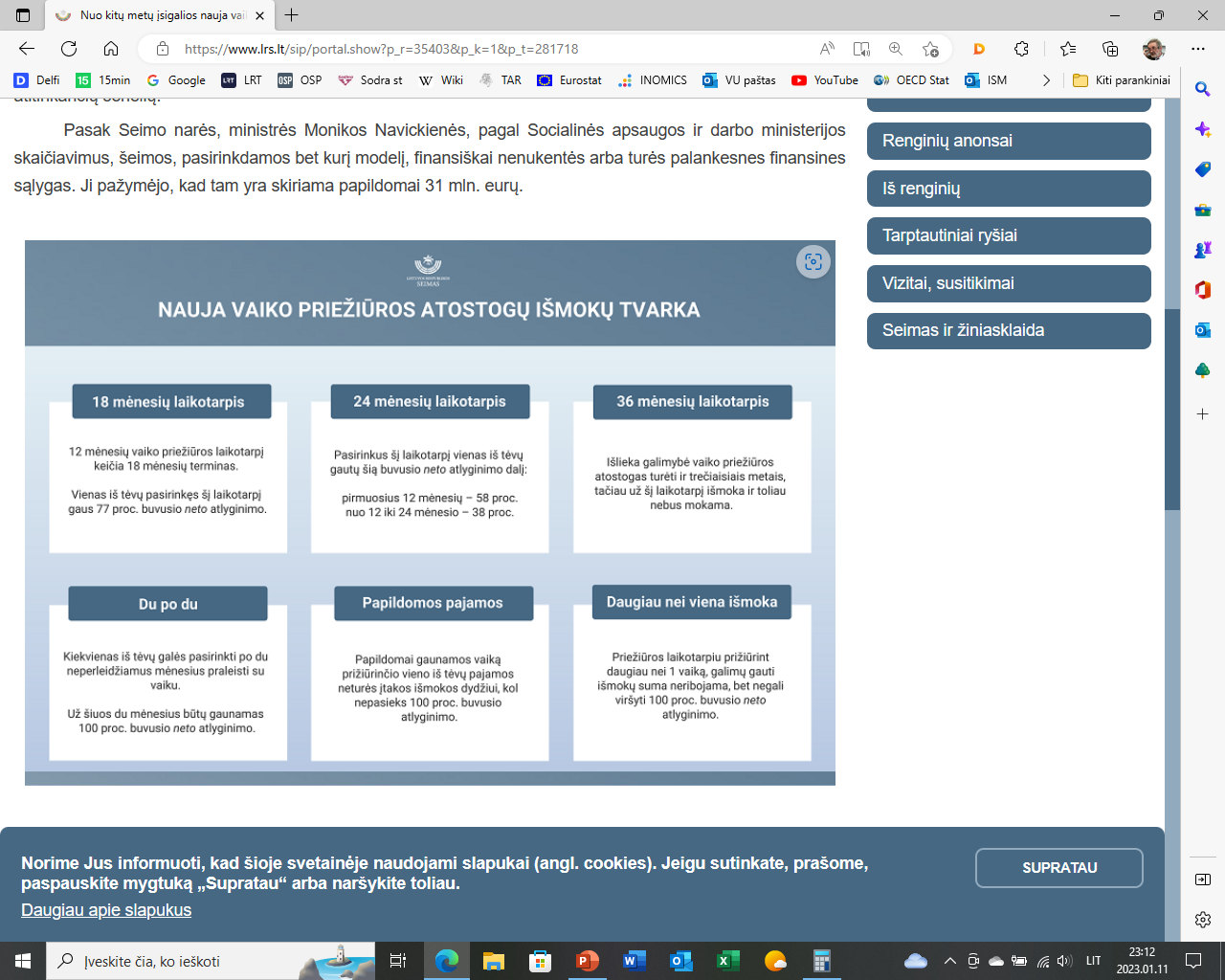 Nuo kitų metų įsigalios nauja vaiko priežiūros išmokų tvarka - Naujienos (lrs.lt)
Vaiko priežiūros išmoka: teisė gauti
Vaiko priežiūros išmoka mokama vienam iš tėvų vaiko priežiūros atostogų metu nuo nėštumo ir gimdymo atostogų pabaigos iki vaikui sueis 1 ar 2 metai (tėvų pasirinkimu)

Skyrimo sąlygos:
 vaiko priežiūros atostogų suteikimas nustatyta tvarka (arba ne visas darbo laikas dėl vaiko auginimo);
 motinystės draudimas: 12 mėn. per paskutinius 24 mėnesius  iki atostogų suteikimo.
Vaiko priežiūros išmoką gali gauti ir vienas iš vaiko senelių (jeigu jis atitinka sąlygas ir tik tuo atveju, jeigu teisę gauti vaiko priežiūros išmoką tam pačiam vaikui prižiūrėti turi bent vienas iš vaiko tėvų (įtėvių) 
Asmeniui, neturinčiam teisės gauti vaiko priežiūros išmokos iš socialinio draudimo, mokama išmoka besimokančio ar studijuojančio asmens vaiko priežiūrai pagal Išmokų vaikams įstatymą.
Vaiko priežiūros išmoka: laikotarpio pasirinkimas nuo 2023 m.
Galima pasirinkti vaiko priežiūros išmoką gauti iki vaikui sueis 18 mėnesių arba iki vaikui sueis 24 mėnesiai. 
Iš jų po 2 neperleidžiamus mėnesius vaiką galės prižiūrėti kiekvienas iš vaiko tėvų (įtėvių, globėjų), o likusiu laiku vaikas galės būti prižiūrimas ir išmoka mokama tiek mamai, tiek tėčiui, ar įtėviams ir globėjams, tiek vienam iš įstatyme nustatytas sąlygas atitinkančių senelių.
Kiekvienas iš tėvų turi pasirinkti po du neperleidžiamus mėnesius praleisti su vaiku.
Jei vaiką augina tik vienas iš tėvų, neperleidžiamais laikomi 4 mėnesiai.
Vaiko priežiūros išmoka: dydžiai
Pasirinkus vaiko priežiūros išmoką gauti iki vaikui sueis 18 mėnesių, vaiko priežiūros išmokos dydis yra 60 proc. kompensuojamojo uždarbio dydžio.
Pasirinkus vaiko priežiūros išmoką gauti iki vaikui sueis 24 mėnesiai, vaiko priežiūros išmokos dydis iki vaikui sueis 12 mėnesių yra 45 proc. kompensuojamojo uždarbio dydžio, o nuo 12 mėnesių iki vaikui sueis 24 mėnesiai – 30 proc. kompensuojamojo uždarbio dydžio.
Neperleidžiamais mėnesiais bus mokama 78 proc. kompensuo-jamojo uždarbio dydžio vaiko priežiūros išmoka.
Nuo išmokos nuskaitoma 15 proc. GPM ir 6 proc. sveikatos draudimo.
Išmoka per mėnesį negali būti mažesnė už 6 bazinės socialinės išmokos dydžius, galiojusius praeitą ketvirtį iki teisės gauti motinystės išmoką atsiradimo dienos.
Vaiko priežiūros išmokos mokėjimas turint pajamų
Jei 
Vaiko priežiūros išmoka + pajamos  <  KU,
mokama visa vaiko priežiūros išmoka;
Jei 
Vaiko priežiūros išmoka + pajamos  >  KU,
mokama  vaiko priežiūros išmoka = KU -  pajamos.

Pavyzdžiui, jei KU = 1200, pasirinkta 18 mėn. mokėjimo laikotarpis, vaiko priežiūros išmoka 0,6*1200 = 720. Jei uždarbis yra 300, tai  720+300 < 1200, ir mokama visa išmoka. Bet jei uždarbis yra 600, tada 720+600=1320 > 1200, ir vaiko priežiūros išmoka mokama 1200-600=600 eurų dydžio.

Neperleidžiamais mėnesiais mokamas vaiko priežiūros išmokos ir pajamų skirtumas (preziumuojama, kad neperleidžiamais mėnesiais išmoka kartu su pajamomis negali viršyti 100 proc. buvusių pajamų)
Motinystės (maternity leave) išmokų mokėjimo trukmė
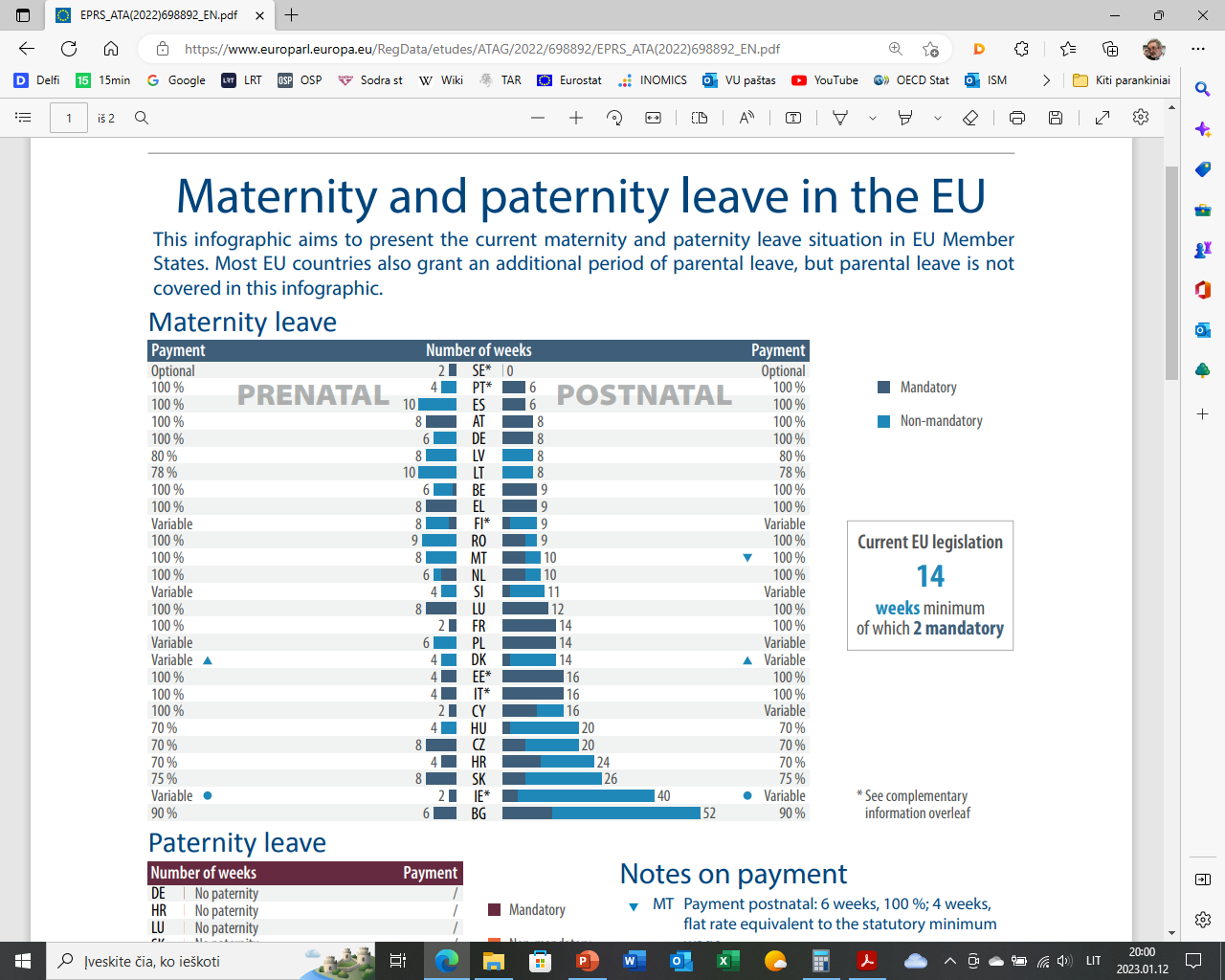 EPRS_ATA(2022)698892_EN.pdf (europa.eu)
Vaiko priežiūros (parental leave) trukmė
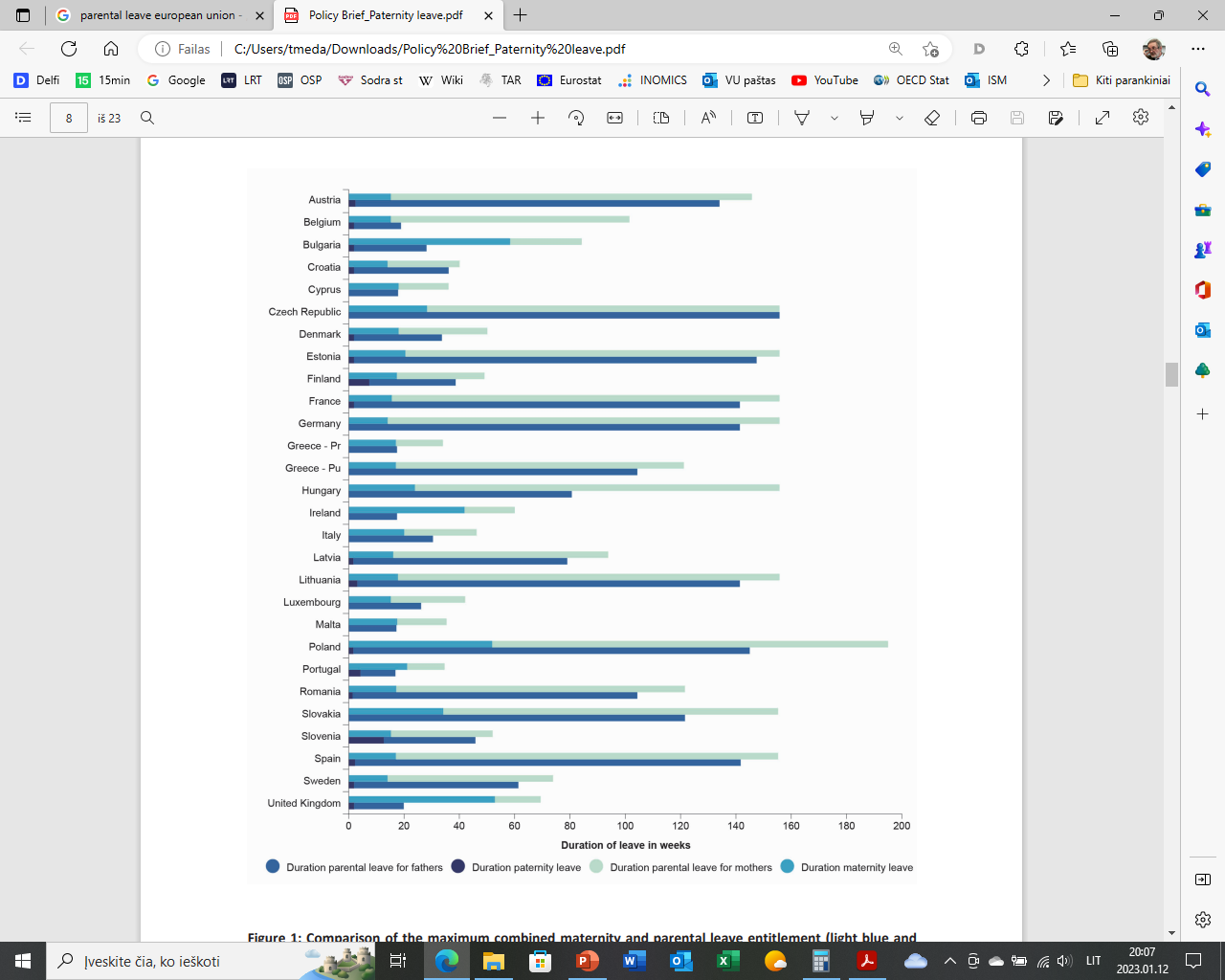 Policy Brief_Paternity leave.pdf
Ligos ir motinystės draudimo išmokos (mln. eurų)
SOCIALINĖS APSAUGOS EKONOMIKA
Nedarbo draudimas
Nedarbo draudimo vieta
Aktyvios darbo rinkos politikos priemonės
	Skirtos grąžinti netekusius darbo asmenis į darbo rinką, surandant naują darbą arba parengiant naujai profesijai ar veiklai. Sudaro svarbiausią valstybės užimtumo politikos dalį.
 Nedarbo draudimas
	Kompensuoja prarastas dėl nedarbo pajamas ir suteikia lėšas netekusiems darbo asmenims pragyvenimui, kol bus surastas darbas.
 Piniginė socialinė parama
	Skiriama paremti ilgalaikiams ar neturintiems nedarbo drau-dimo bedarbiams ir jų šeimoms. Teikiama bedarbiams tais pačiais pagrindais kaip ir visoms mažas pajamas turinčioms šeimoms.
Nedarbo draudimo paskirtis
Nedarbo draudimo paskirtis – mokėti apdraustiems asmenims išmokas, pakeičiančias uždarbį, prarastą netekus darbo ir ieškant naujo užimtumo.
 Formuluotė nuo 2019: kompensuoja dėl nedarbo ar dalinio darbo negautas pajamas arba jų dalį. 

Nuo 2013 buvo įdėta į įstatimą visiškai neteisinga nuostata, kad finansuoja aktyvios darbo rinkos politikos priemones (2 str.). Naujojoje redakcijoje nebėra.
LR Nedarbo socialinio draudimo įstatymas IX-1904
Apdrausti asmenys
Dirbantieji, gaunantys reguliarų atlyginimą
Asmenys, dirbantys pagal darbo sutartis
Asmenys, atlygintinai einantys narystės pagrindu renkamąsias ar skiriamąsias pareigas
Asmenys, susiję su draudėju darbo santykiais arba jų esmę atitinkančiais santykiais, tuo pačiu metu iš šio draudėjo gaunantys pajamas iš sporto veiklos ar atlikėjo veiklos
Valstybės politikai, teisėjai, valstybės pareigūnai, valstybės tarnautojai
Į tarptautines institucijas deleguoti asmenys
Gaunantys darbo užmokestį Seimo, Seimo Pirmininko, Prezidento ar Ministro Pirmininko skiriami į pareigas asmenys
Vidaus tarnybos sistemos pareigūnai, Kalėjimų departamento prie Lietuvos Respublikos teisingumo ministerijos bei jam pavaldžių įstaigų pareigūnai
Krašto apsaugos sistemos profesinės karo tarnybos kariai, taip pat kariai savanoriai
Asmenys, gaunantys pajamas pagal autorines sutartis iš draudėjo – Lietuvos vieneto, jei jie dar ir patenka į aukščiau išvardintas grupes arba yra deleguotų asmenų sutuoktiniai, vaiko ar neįgaliojo globėjai.

Įmoka (darbdavio)  1,31 proc. (2,03 proc.terminuotoms sutartims)
Apdrausti asmenys
Individualių įmonių savininkai, mažųjų bendrijų nariai ir ūkinių bendrijų tikrieji nariai.
Draudžiami valstybės
Nesukakę senatvės pensijos amžiaus ir neturintys draudžiamųjų pajamų, valstybės tarnautojų ir profesinės karo tarnybos karių bei deleguotų asmenų sutuoktiniai – tuo laikotarpiu, kai jie gyvena užsienyje kartu su valstybės tarnautoju ar deleguotu asmeniu, taip pat Respublikos Prezidento sutuoktinis.
Vienas iš tėvų (įtėvių) arba globėjas, auginantys vaiką iki 3 metų, neturintys draudžiamųjų pajamų, 
Nesukakęs senatvės pensijos amžiaus vienas iš neįgalaus asmens, kuriam nustatytas specialusis nuolatinės slaugos poreikis, tėvų (įtėvių) ar globėjų, slaugantys namuose šį neįgalų asmenį, neturintys draudžiamųjų pajamų,
Privalomosios pradinės karo tarnybos kariai ir asmenys, atliekantys alternatyviąją krašto apsaugos tarnybą.
Teisė gauti nedarbo draudimo išmoką
Teisę į nedarbo draudimo išmoką turi Užimtumo tarnyboje įsiregistravę asmenys, kuriems suteiktas bedarbio statusas, jeigu Užimtumo tarnyba jiems nepasiūlė tinkamo darbo ar aktyvios darbo rinkos politikos priemonių ir jeigu jie atitinka bent vieną iš šių sąlygų: 
1) iki įsiregistravimo Užimtumo tarnyboje turi ne mažesnį kaip 12 mėnesių nedarbo draudimo stažą per paskutinius 30 mėnesių; 
2) baigė privalomąją pradinę karo tarnybą ar alternatyviąją krašto apsaugos tarnybą arba buvo paleisti iš nuolatinės privalomosios pradinės karo tarnybos, kurios metu įgijo pagrindinį karinį parengtumą. 
Po tarnybos reikia užsiregistruoti per 6 mėn.
Bedarbio statuso suteikimas
Užimtumo įstatymo (XII-2470) 22 straipsnis:
Bedarbis yra asmuo, kuris atitinka visas šias sąlygas: 
nedirba pagal darbo sutartį ar nėra darbo santykiams prilygintų teisinių santykių subjektas; 
nėra savarankiškai dirbantis asmuo (išskyrus kai kuriuos atvejus); 
yra asmuo nuo 16 metų iki teisės aktais nustatyto senatvės pensijos amžiaus; 
yra asmuo, pagal Darbo kodeksą galintis būti darbuotoju;
nesimoko pagal bendrojo ugdymo programas, išskyrus asmenis, kurie mokosi pagal suaugusiųjų pradinio, pagrindinio, vidurinio ugdymo programas, 
tiek savarankiškai, tiek naudodamasis Užimtumo tarnybos teikiamomis darbo rinkos paslaugomis ieško darbo. 
Bedarbio statuso netenkama pradėjus dirbti, vykdyti individualią ar ūkininko veiklą, atsisakius vykdyti užimtumo veiklos planą, aktyvias priemones ir t.t.
Nedarbo draudimo išmokos  mokėjimo trukmė
Nedarbo draudimo išmoka pradedama mokėti 
nuo 8 po įsiregistravimo Užimtumo tarnyboje dienos; 
atleistiems dėl pačių kaltės po 3 mėnesių; 
gaunantiems ligos, profesinės reabilitacijos, motinystės, tėvystės ar vaiko priežiūros socialinio draudimo išmoką, paskirtą iki įsiregistravimo pradedama mokėti ne anksčiau, negu baigiasi šių išmokų mokėjimo laikas. 
Nedarbo draudimo išmoka mokama 9 mėnesius.
Bedarbiams, kuriems nedarbo draudimo išmokos mokėjimo termino pabaigos dieną iki senatvės pensijos amžiaus yra likę ne daugiau kaip 5 metai, nedarbo draudimo išmokos mokėjimas pratęsiamas dar 2 mėnesiams, jeigu asmeniui nepaskirta išankstinė senatvės pensija.
Nedarbo draudimo išmokos dydis
Išmoka = Pastovi dalis + Kintama dalis
Asmens DP apskaičiuojamos kaip 30 mėnesių, praėjusių iki užpraeito kalendorinio mėnesio pabaigos nuo bedarbio įsiregistravimo darbo biržoje dienos, vidurkis.
Naujovė: dalinio darbo išmoka
Teisę į dalinio darbo išmoką turi apdraustieji, kuriems Lietuvos Respublikos darbo kodekso nustatyta tvarka darbdavys savo sprendimu nustato dalinį darbą. 
Dėl dalinio darbo išmokos skyrimo darbuotojams darbdavys kreipiasi į Sodros teritorinį skyrių, pateikdamas motyvuotą prašymą skirti dalinio darbo išmoką ir nurodydamas kiekvieno darbuotojo darbo laiko normos sutrumpinimą iki 50 procentų, dalinio darbo pradžią ir jo trukmę. Prašymas skirti dalinio darbo išmoką svarstomas Valstybinio socialinio draudimo fondo taryboje. Skiriama gavus tarybos išvadą.
Dalinio darbo išmokos dydis yra lygus sutrumpintam darbo laikui (iki 50 procentų darbo laiko normos) proporcingai mažesnei nedarbo draudimo išmokai, kuri būtų mokama asmeniui. 
Visa dalinio darbo išmokos mokėjimo trukmė negali būti ilgesnė kaip 3 mėnesiai.
Dalinio darbo išmoka: pavyzdys
Darbdavys pateikė prašymą skirti dalinio darbo išmoką nuo 2020-08-07.  Nurodė, kad jo darbuotojų darbo laikas sumažėjo 40 proc.
2020 m. rugpjūčio mėn. MMA lygus €607, pastovioji dalinio darbo išmokos dalis bus €141,25 (0,2327*607)
Darbuotojo vidutinės mėnesio draudžiamosios pajamos būtų apskaičiuotos iš laikotarpiu nuo 2018-01-01 iki 2020-06-30 (30 mėn.) turėtų draudžiamųjų pajamų. Tarkim, jos yra €1000 (apskaičiuojama dauginant 2018 metų dydžius iš 1,289). Kintama dalinio darbo išmokos dalis yra 38,79 procentų apdraustojo vidutinių mėnesio draudžiamųjų pajamų ir bus 0,3879*1000 = 387,9 Eur.
Pastovios ir kintamos dalinio darbo išmokos dalių suma, atitinkanti sumažintą darbo laiką, per mėnesį bus
 0,4*(€141,25 + €387,9) = €211,66
Kol kas niekas dėl šios išmokos nesikreipia...
Garantinis ir ilgalaikio darbo išmokų fondai
Garantinis fondas yra valstybės išteklių fondas, skirtas užtikrinti garantijas darbuotojams jų darbdaviui tapus nemokiam. Administruoja Sodra.

Ilgalaikio darbo išmokų fondas yra valstybės išteklių fondas, skirtas darbuotojų, nepertraukiamai dirbusių vienoje įmonėje 5 ir daugiau metų, atleidimo iš darbo atveju papildomoms finansinėms garantijoms užtikrinti. Administruoja Sodra.

LR Garantijų darbuotojams jų darbdaviui tapus nemokiam ir ilgalaikio darbo išmokų įstatymas XII-2604
Išmokos iš garantinio fondo
Išmokos iš garantinio fondo mokamos nemokiais tapusių (bankrutuojančių) darbdavių darbuotojų negautoms priskaičiuotoms su darbo santykiais susijusioms sumoms  išmokėti. Išmokos vienam asmeniui  negali viršyti 6 MMA.

Taip pat iš šio fondo buvo mokamos paskelbus ekstremalią situaciją ar karantiną nustatytos  išmokos savarankiškai dirbantiems asmenims bei subsidija darbo užmokesčiui.

Į Garantinį fondą 0,16 procento dydžio įmokas nuo darbuotojams apskaičiuotų pajamų, nuo kurių skaičiuojamos socialinio draudimo įmokos, moka darbdaviai (juridiniai asmenys, jų filialai ir atstovybės, išskyrus Lietuvos banką, biudžetines įstaigas, politines partijas, profesines sąjungas, religines bendruomenes ir bendrijas).

2021 m. išlaidos apie 465 milijonus eurų.
Ilgalaikio darbo išmoka
Darbuotojui, dirbusiam vienoje įmonėje 5 ir daugiau metų, atleidimo iš darbo atveju nuo 2017 m. priklauso papildomos ilgalaikio darbo išmokos. Šios išmokos mokamos visiems darbuotojams, dirbusiems pagal darbo sutartis, išskyrus iš biudžetinių įstaigų ir Centrinio banko atleistus asmenims. 
Jei darbuotojas, atleistas iš einamų pareigų darbdavio iniciatyva nesant darbuotojo kaltės, per tris mėnesius su tuo pačiu darbdaviu nesudaro naujos darbo sutarties, iš Ilgalaikio darbo išmokų fondo jam skiriama:
išdirbus nuo 5 iki 10 metų – vieno mėnesio 77,58% darbo užmokesčio dydžio išmoka,
išdirbus nuo 10 iki 20 metų – dviejų mėnesių 77,58%  darbo užm. dydžio išmoka,
išdirbus daugiau nei 20 metų – trijų mėnesių 77,58% darbo užm. dydžio išmoka.
Darbuotojo vieno mėnesinio darbo užmokesčio dydis apskaičiuojamas pagal tam darbuotojui už praėjusių dvylika mėnesių, buvusių prieš darbuotojo atleidimo mėnesį, priskaičiuotų su darbo santykiais susijusių pajamų, nuo kurių skaičiuojamos valstybinio socialinio draudimo įmokos, vidurkį.  
Įmokos (0,16 proc.) darbdavio lėšomis mokamos į minėtą ilgalaikio darbo išmokų fondą. 
2021 m. jo išlaidos sudarė apie 7,6 milijonų eurų.
Nedarbo apsaugos administravimas
Nedarbo draudimo išmokas nuo 2013 metų apskaičiuoja, skiria ir moka Valstybinio socialinio draudimo fondo valdybos teritoriniai skyriai.
Užimtumo tarnybos veikla:
1.Darbo pasiūlos ir paklausos derinimas.
2. Darbo ieškančių darbingo amžiaus asmenų užimtumo galimybių didinimas.
3. Bendradarbiavimas su socialiniais ir darbo rinkos partneriais.
4. Socialinės atskirties mažinimas.
5. Nedarbo prevencijos ir darbuotojų atleidimo iš darbo pasekmių švelninimas.
6. Padėties darbo rinkoje stebėsena, vertinimas ir prognozavimas.
7. Laisvas asmenų judėjimas.
8. Viešųjų paslaugų teikimas ir užimtumo rėmimo priemonių įgyvendinimas.
9. Europos Sąjungos, tarptautinių ir kitų fondų lėšų įsisavinimas.
https//uzt.lt/
Nedarbo lygis Lietuvoje
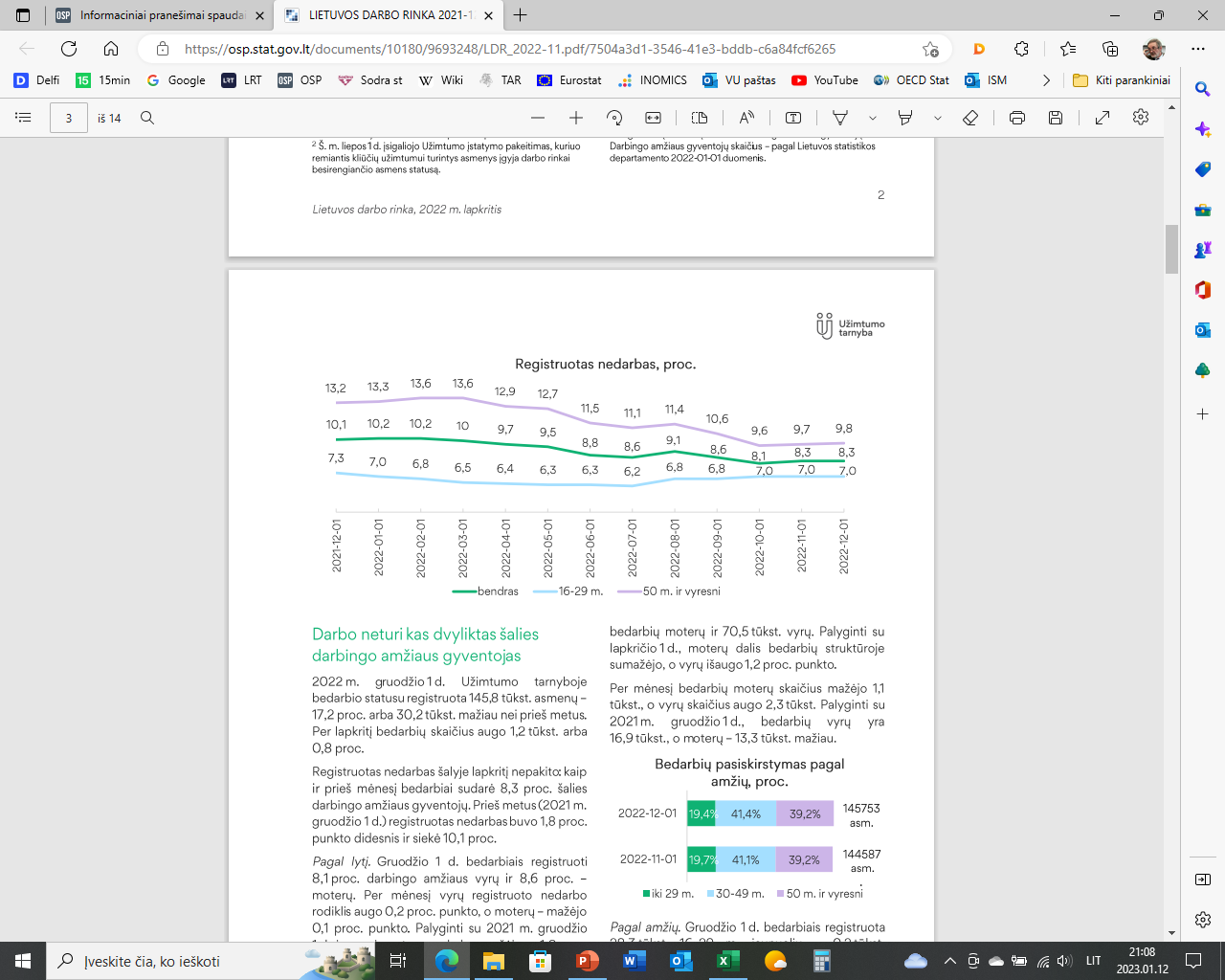 LIETUVOS DARBO RINKA 2021-12 (stat.gov.lt)
Nedarbo lygis ES 2020 m.
Nedarbo draudimo išmokos
SOCIALINĖS APSAUGOS EKONOMIKA
Draudimas nuo nelaimingų atsitikimų darbe ir profesinių ligų
Draudimo rūšies paskirtis
Nelaimingų atsitikimų darbe ir profesinių ligų socialinio draudimo paskirtis – kompensuoti apdraustiems asmenims dėl nelaimingo atsitikimo darbe ar profesinės ligos negautas pajamas.
Diskusiniai klausimai draudimo rūšies paskirtis
Ar ši draudimo rūšis reikalinga?
Prieš:
Nėra “savos” socialinės rizikos
Dubliuoja draudimą ligos ir negalios atveju
Moka nepagrįstai dideles išmokas, lyginant su įvykiu, įvykusiu ne darbe 
Už:
Ilgametė draudimo rūšies tradicija
Darbdavio civilinės atsakomybės draudimas
Diskusiniai klausimai: tarifas
Įmokų tarifo diferencijavimo principai:
 pagal “šakas”?
 pagal nelaimingų įvykių skaičių?
Lietuvoje pasirinktas principas
  į žemiausio tarifo grupę atskirti per 3 metus neturėjusias  sunkių įvykių įmones; joms 2021 m. nustatytas  0,14 proc. apdraustųjų darbo užmokesčio tarifas;
  likusioms įmonėms suskaičiuoti atitinkamą rizikingumo balą pagal įvykių skaičių dirbančiajam ir padalinti į dvi grupes; joms 2023 m. nustatyti tarifai:  II grupė – 0,54 proc., III grupė – 0,7 proc. apdraustųjų darbo užmokesčio;
  Valstybinei darbo inspekcijai pateikus informaciją apie draudėjų darbo priemonių, darbo sąlygų neatitikimą darbuotojų saugos ir sveikatos teisės aktų reikalavimams arba nustačius darbuotojų saugos ir sveikatos teisės aktų pažeidimus, gali būti nustatytas aukščiausias IV grupės tarifas  – 1,4 proc. apdraustųjų darbo užmokesčio.
       Bendruoju (vidutiniu) tarifu laikoma 0,16 proc. 
Išlaidos šiai draudimo rūšiai siekia 25 – 30 milijonų eurų per metus (apie 0,7% SD)
Diskusiniai klausimai
Ar draudimo vykdytojas turi būti privatus ar valstybinis?
Argumentai už valstybinį draudiką
Privatus draudimas nenoriai imasi prievolės mokėti ilgalaikę (iki gyvos galvos) periodinę išmoką
Jei kas nors iš darbdavių nevykdys draudimo prievolės, sužaloti dirbantieji liks be išmokų (darbdavys gali būti nemokus)
Privatus draudimas gali būti brangesnis
Apdrausti asmenys
Asmenys, dirbantys pagal darbo sutartis
Asmenys, atlygintinai einantys narystės pagrindu renkamąsias ar skiriamąsias pareigas
Asmenys, susiję su draudėju darbo santykiais arba jų esmę atitinkančiais santykiais, tuo pačiu metu iš šio draudėjo gaunantys pajamas iš sporto veiklos ar atlikėjo veiklos
Valstybės politikai, teisėjai, valstybės pareigūnai, valstybės tarnautojai
Į tarptautines institucijas deleguoti asmenys
Gaunantys darbo užmokestį Seimo, Seimo Pirmininko, Prezidento ar Ministro Pirmininko skiriami į pareigas asmenys
Vidaus tarnybos sistemos pareigūnai, Kalėjimų departamento prie Lietuvos Respublikos teisingumo ministerijos bei jam pavaldžių įstaigų pareigūnai
Krašto apsaugos sistemos profesinės karo tarnybos kariai, taip pat kariai savanoriai
Apdrausti asmenys
Asmenys, gaunantys pajamas pagal autorines sutartis iš draudėjo – Lietuvos vieneto, jei jie dar ir patenka į aukščiau išvardintas grupes arba yra deleguotų asmenų sutuoktiniai, vaiko ar neįgaliojo globėjai.
Privalomosios pradinės karo tarnybos kariai ir asmenys, atliekantys alternatyviąją krašto apsaugos tarnybą.
Profesinių mokyklų mokiniai, aukštųjų mokyklų studentai ir asmenys, teritorinių darbo biržų siųsti profesiniam mokymui ar profesinei reabilitacijai, taip pat kiti, nustatyta tvarka esantys profesiniuose mokymuose.
Asmenys, atliekantys savanorišką praktiką Užimtumo įstatymo nustatyta tvarka,
Gaunantys darbo užmokestį asmenys, esantys socialinės ir psichologinės reabilitacijos įstaigose.
Gaunantys darbo užmokestį nuteistieji laisvės atėmimu asmenys jų darbo laikotarpiu.
Teisė gauti draudimo išmoką
Apdraustas asmuo, nukentėjęs nuo draudiminio įvykio, turi teisę gauti išmoką nuo pirmos draudimo (darbo) dienos.
Draudiminiai įvykiai
1.Nelaimingi atsitikimai, įvykę
dirbant draudėjo nustatytu darbo laiku, taip pat atskiru draudėjo nurodymu paskirtu dirbti laiku bei dirbant tarnybinių koman-diruočių laiku; 
dirbant darbo sutartyje sulygtą darbą (įskaitant ir darbo vietos parengimą bei sutvarkymą), taip pat atliekant kitus draudėjo pavestus su jo vykdoma veikla susijusius darbus draudėjo naudai arba atliekant viešojo administravimo funkcijas; 
dirbant darbą, už kurį mokamas darbo užmokestis, nuo kurio mokamos arba turi būti mokamos nelaimingų atsitikimų darbe socialinio draudimo įmokos.
Draudiminiai įvykiai
papildomų, specialių pertraukų ar pertraukų pailsėti ir pavalgyti metu, kai darbuotojas yra darbo vietoje, įmonės patalpose ar jos teritorijoje; 
pakeliui į darbą ar iš darbo (atmestas siūlymas: kai vykstama organizuotai darbdavio transportu); 
kai įspėjimo apie darbo sutarties nutraukimą laikotarpiu darbuotojas ieško naujo darbo; 
apdraustiesiems asmenims atliekant įstatymų nustatytas valstybines, visuomenines ar piliečio pareigas, kai už tą laiką mokamas darbo užmokestis arba atitinkama kompensacija, nuo kurių mokamos arba turi būti mokamos nelaimingų atsitikimų darbe socialinio draudimo įmokos.  

2. Draudžiamaisiais įvykiais taip pripažįstamos nustatytos lėtinės profesinės ligos.
Draudiminiai įvykiai
Draudžiamaisiais įvykiais nepripažįstami
apdraustasis asmuo nukentėjo dėl savo nusikalstamos veikos, 
apdraustasis asmuo tyčia siekė, kad įvyktų nelaimingas atsitikimas; 
apdraustasis asmuo sirgo liga, nesusijusia su darbu; 
apdraustasis asmuo savavališkai (be darbdavio žinios) dirbo sau (savo interesais); 
prieš apdraustąjį asmenį buvo panaudotas smurtas, jeigu smurto aplinkybės ir motyvai nesusiję su darbu, išskyrus atvejus, kai nelaimingas atsitikimas įvyksta pakeliui į darbą ar iš darbo. 
nelaimingą atsitikimą ar ūmią profesinę ligą lėmė apdraustojo asmens neblaivumas (girtumas) arba apsvaigimas nuo psichiką veikiančių medžiagų.
Išmokų rūšys
Ligos dėl nelaimingo atsitikimo darbe, pakeliui į darbą ar iš darbo arba profesinės ligos išmoka (toliau – ligos išmoka); 
Netekto darbingumo vienkartinė kompensacija; 
Netekto darbingumo periodinė kompensacija. 
Vienkartinė draudimo išmoka šeimos nariams, apdraustajam asmeniui mirus dėl draudžiamojo įvykio.
Periodinė draudimo išmoka šeimos nariams, apdraustajam asmeniui mirus dėl draudžiamojo įvykio.
Ligos išmoka
Mokama 77,58% [100%] kompensuojamojo uždarbio nuo pirmos nedarbingumo dienos.

Kompensuojamas uždarbis apskaičiuojamas už tris kalendorinius mėnesius, buvusius iki praeito kalendorinio mėnesio prieš laikinojo nedarbingumo nustatymo pradžios mėnesį ir ne mažesnis už 15% ir ne didesnis už 2 užpraeito ketvirčio VDU
 

.
Vienkartinės kompensacijos dydis
Jeigu apdraustasis neteko iki 20% darbingumo, jam išmokama 7,76% [10%] jo 24 mėnesių kompensuojamojo uždarbio dydžio kompensacija.
 Jeigu apdraustasis neteko daugiau kaip 20%, bet mažiau kaip 30% darbingumo, jam išmokama 15,54% [20%] jo 24 mėnesių kompensuojamojo uždarbio dydžio netekto darbingumo vienkartinė kompensacija.
 Jeigu apdraustajam nustatytas neterminuotas nedarbingumas, netekto darbingumo vienkartinė kompen-sacija išmokama trigubai didesnė. 
Kompensuojamas uždarbis skaičiuojamas už 12 mėn. Ribos kaip ligos išmokos atveju
Periodinės kompensacijos dydis
Apdraustajam netekus 30% ir daugiau darbingumo, jam kas mėnesį mokama netekto darbingumo periodinė kompensacija.
Kompensacijos dydis: 0,5•d•k•0,7758•D    (0,25  k  3)
d - netekto darbingumo dalis; k – kompensavimo koeficientas, t.y. asmens vidutinių mėnesinių draudžiamųjų pajamų per paskutinius paeiliui einančius 12 mėnesių, skaičiuojant atgal nuo pabaigos užpraeito kalendorinio mėnesio, buvusio prieš nelaimingo atsitikimo darbe (tarnyboje), pakeliui į darbą (tarnybą) ar iš darbo (tarnybos) arba ūmios profesinės ligos nustatymo mėnesį, santykis su nelaimingo atsitikimo darbe, pakeliui į darbą ar iš darbo arba susirgimo ūmia profesine liga nustatymo metu galiojančiu užpraeito ketvirčio šalies vidutiniu mėnesiniu darbo užmokesčiu. 
D – mokėjimo mėnesio šalies vidutinis darbo užmokestis.
Naujovė: Netekus 45% ir daugiau darbingumo, kompensacija mokama, jeigu gavėjas dėl to paties draudžiamojo įvykio neturi teisės į tokio paties dydžio arba didesnę netekto darbingumo socialinio draudimo pensiją; jei pensija mažesnė už kompensaciją, mokamas skirtumas.
Išmokų apdraustajam žuvus dydis
Išmokos dydis – 46,55 [60] šalies vidutinių mėnesinių darbo užmokesčių mirties mėnesiu, dydžių. 
[2022 rugsėjį būtų 46,55 •1799 = €83744]
Išmokama po lygiai šeimos nariams.
Periodinės kompensacijos dydis 0,5•k•0,7758•D.
 Kiekvienam žuvusiojo šeimos nariui mokama 1/(n+1) dalis.
n – šeimos narių skaičius
Kompensacija mokama, jeigu gavėjas dėl to paties įvykio neturi teisės į tokio paties dydžio arba didesnę našlių/našlaičių socialinio draudimo pensiją; jei pensija mažesnė už kompensaciją, mokamas skirtumas. Sutuoktiniui mokėjimas nutraukiamas naujai susituokus.